Нелинейные элементы электрических цепей
Преподаватель НКСЭ
Кривоносова Н.В.
содержание
Нелинейные элементы
Вольт-амперные характеристики (ВАХ) нелинейных элементов
Классификация нелинейных элементов
Нелинейные электрические цепи
Методы расчета нелинейных цепей
Графический метод расчета нелинейных цепей постоянного тока
Вопросы
Нелинейные элементы
Нелинейными называются элементы, параметры которых зависят от величины и (или) направления связанных с этими элементами переменных (напряжения, тока, магнитного потока, заряда, температуры, светового потока и др.)
Нелинейные элементы
К нелинейным элементам электрических целей относятся разнообразные электронные, полупроводниковые и ионные приборы, устройства, содержащие намагничивающие обмотки с ферромагнитными магнитопроводами (при переменном токе), лампы накаливания, электрическая дуга и др.
ВАХ нелинейных элементов
Важнейшей характеристикой нелинейных элементов является вольт-амперная характеристика (ВАХ), представляющая собой зависимость между током нелинейного элемента и напряжением на его выводах: I(U) или U(I).
ВАХ нелинейных элементов
Вольт-амперная  характеристика (ВАХ) нелинейных элементов отличается от прямой линии.
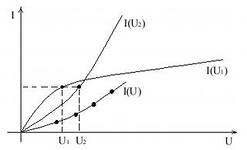 ВАХ нелинейных элементов
Нелинейные элементы описываются нелинейными характеристиками, которые не имеют строгого аналитического выражения, определяются экспериментально и задаются таблично или графиками.
ВАХ нелинейных элементов
а — линейный элемент
б —лампа накаливания 
в - полупроводниковый диод
г - транзистор (при различных токах базы)
д -терморезистор
 е - стабилитрон
Классификация нелинейных элементов
Нелинейные элементы можно разделить на двух – и многополюсные. Последние содержат три (различные полупроводниковые и электронные триоды) и более (магнитные усилители, многообмоточные трансформаторы, тетроды, пентоды и др.) полюсов, с помощью которых они подсоединяются к электрической цепи.
Классификация нелинейных элементов
Нелинейные элементы можно разделить на инерционные и безынерционные.
Классификация нелинейных элементов
Инерционными называются элементы, характеристики которых зависят от скорости изменения переменных. Для таких элементов статические характеристики, определяющие зависимость между действующими значениями переменных, отличаются от динамических характеристик, устанавливающих взаимосвязь между мгновенными значениями переменных.
Классификация нелинейных элементов
Безынерционными называются элементы, характеристики которых не зависят от скорости изменения переменных. Для таких элементов статические и динамические характеристики совпадают.
Классификация нелинейных элементов
Понятия инерционных и безынерционных элементов относительны: элемент может рассматриваться как безынерционный в допустимом (ограниченном сверху) диапазоне частот, при выходе за пределы которого он переходит в разряд инерционных.
Классификация нелинейных элементов
В зависимости от вида характеристик различают нелинейные элементы с симметричными и  несимметричными характеристиками.
Классификация нелинейных элементов
Симметричной называется характеристика, не зависящая от направления определяющих ее величин, т.е. имеющая симметрию относительно начала системы координатF(x)=-F(-x). 
Для несимметричной характеристики это условие не выполняется, т.е.  F(x)≠-F(-x)
Классификация нелинейных элементов
а, в – симметричные ВАХ

б, г – несимметричные ВАХ
Классификация нелинейных элементов
По типу характеристики можно также разделить все нелинейные элементы на элементы с однозначной  и неоднозначной характеристиками.
Однозначной называется характеристика , у которой каждому значению х соответствует единственное значение y и наоборот. 
В случае неоднозначной характеристики каким-то значениям х может соответствовать два или более значения  y  или наоборот.
Классификация нелинейных элементов
Все нелинейные элементы можно разделить на управляемые и неуправляемые. В отличие от неуправляемых управляемые нелинейные элементы (обычно трех- и многополюсники) содержат управляющие каналы, изменяя напряжение, ток, световой поток и др. в которых, изменяют их основные характеристики.
Классификация нелинейных элементов
Примеры неуправляемых нелинейных элементов: лампы накаливания, электрическая дуга, бареттер, стабилитрон, нелинейное полупроводниковое сопротивление, диоды и др. 
Примеры управляемых  нелинейных элементов: электронные лампы, транзисторы, тиристоры и др.
Нелинейные электрические цепи
Нелинейными называются электрические цепи, содержащие нелинейные элементы
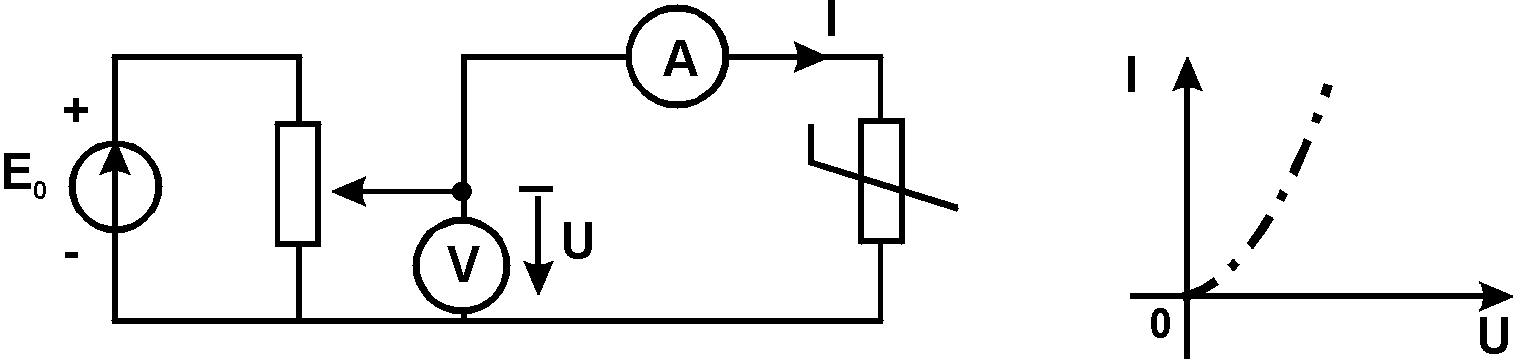 Методы расчета нелинейных цепей
Общих методов расчета нелинейных цепей не существует. Известные приемы и способы имеют различные возможности и области применения. В общем случае при анализе нелинейной цепи описывающая ее система нелинейных уравнений может быть решена следующими методами:
графическими;
аналитическими;
графо-аналитическими;
итерационными.
Графический метод расчета нелинейных цепей постоянного тока
При использовании этих методов задача решается путем графических построений на плоскости. При этом характеристики всех ветвей цепи следует записать в функции одного общего аргумента. Благодаря этому система уравнений сводится к одному нелинейному уравнению с одним неизвестным. Формально при расчете различают цепи с последовательным, параллельным и смешанным соединениями.
Графический метод расчета нелинейных цепей постоянного тока
Цепи с последовательным соединением нелинейных резистивных элементов
а  - схема последовательного соединения двух нелинейных элементов НЭ1 и НЭ2
б - характеристики I(U1) и I(U2) для НЭ1 и НЭ2 соответственно
При последовательном соединении нелинейных резисторов в качестве общего аргумента принимается ток, протекающий через последовательно соединенные элементы.
Графический метод расчета нелинейных цепей постоянного тока
Цепи с последовательным соединением нелинейных резистивных элементов
По заданным ВАХ   отдельных нелинейных резистивных элементов U1(I), U2(I) в системе декартовых координат U-I   строится результирующая зависимость U(I)=∑Un(I) (рис б). Затем на оси напряжений откладывается точка, соответствующая в выбранном масштабе заданной величине напряжения на входе цепи, из которой восстанавливается перпендикуляр до пересечения с зависимостью U(I). Из точки пересечения перпендикуляра с кривой  U(I)   опускается ортогональ на ось токов – полученная точка соответствует искомому току в цепи, по найденному значению которого с использованием зависимостей  U1(I) и U2(I)  определяются напряжения   U1 и U2  на отдельных нелинейных резистивных элементах.
Графический метод расчета нелинейных цепей постоянного тока
Цепи с параллельным соединением нелинейных резистивных элементов
а  - схема параллельного соединения двух нелинейных элементов НЭ1 и НЭ2
б - характеристики I(U1) и I(U2) для НЭ1 и НЭ2 соответственно
При параллельном соединении нелинейных резисторов в качестве общего аргумента принимается напряжение, приложенное к параллельно соединенным элементам.
Графический метод расчета нелинейных цепей постоянного тока
Цепи с параллельным соединением нелинейных резистивных элементов
По заданным ВАХ I1(U), I2(U)   отдельных резисторов в системе декартовых координат  U-I строится результирующая зависимость I(U)=∑In(U). Затем на оси токов откладывается точка, соответствующая в выбранном масштабе заданной величине тока источника на входе цепи (при наличии на входе цепи источника напряжения задача решается сразу путем восстановления перпендикуляра из точки, соответствующей заданному напряжению источника, до пересечения с ВАХ  In(U), из которой восстанавливается перпендикуляр до пересечения с зависимостью I(U). Из точки пересечения перпендикуляра с кривой  I(U) опускается ортогональ на ось напряжений – полученная точка соответствует напряжению на нелинейных резисторах, по найденному значению которого с использованием зависимостей In(U)   определяются токи  I1 и I2  в ветвях с отдельными резистивными элементами.
вопросы
Какие элементы электрических цепей являются не линейными?
Как классифицируются нелинейные элементы?
Назовите примеры нелинейных элементов цепей?
Что такое вольт-амперная характеристика?
В чем заключается графический метод расчета нелинейных электрических цепей постоянного тока?
Используемые ресурсы
http://www.ups-info.ru/
http://www.toehelp.ru/
http://www.induction.ru/
http://dvo.sut.ru/
Спасибо за внимание